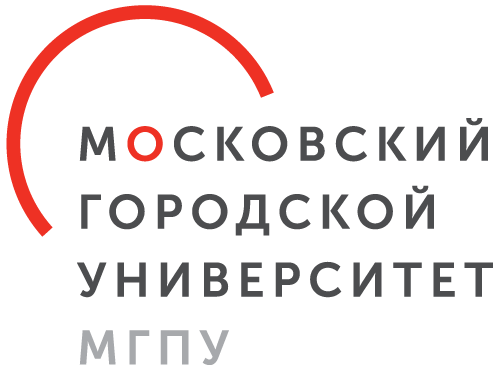 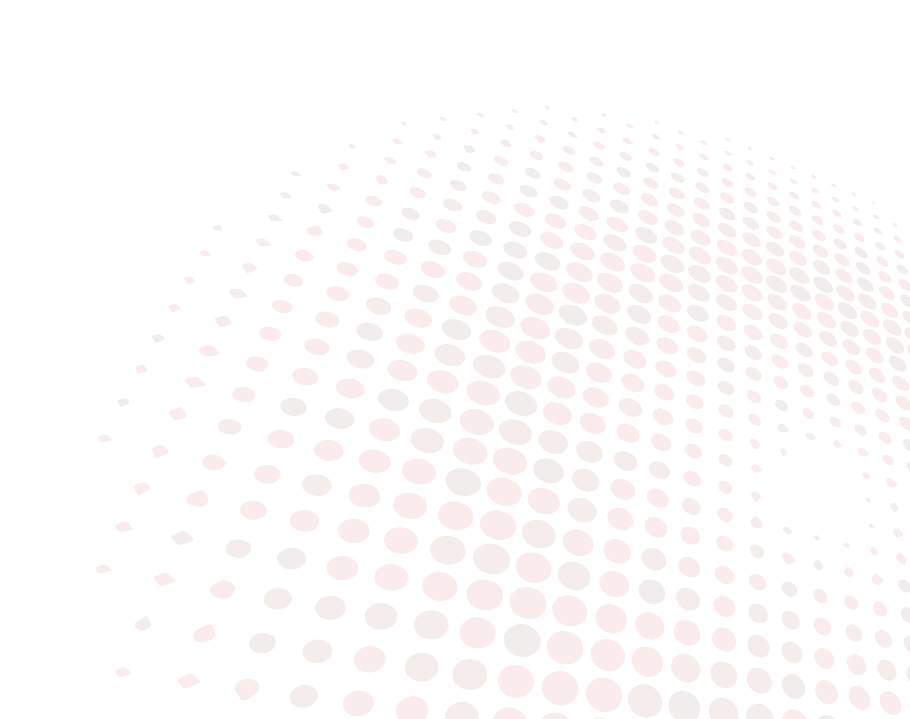 Об изменении порядка экспертизы программ дополнительного профессионального образования
Наталья Павловна Моторо, 
зам.директора института непрерывного 
образования МГПУ
26.02.2018
Новый порядок (процедура) организации и проведения экспертизы дополнительных профессиональных программ, подготовленных к реализации на территории города Москвы
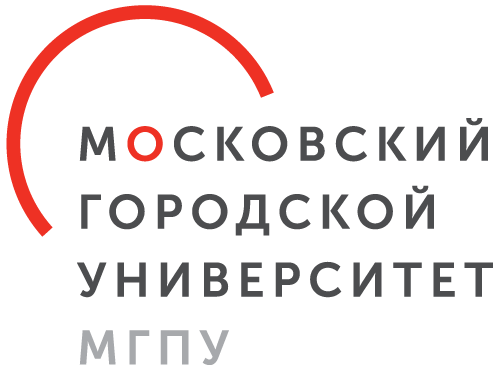 19 января 2018 г.
Цель экспертизы
Оценка качества ДПП: установление соответствия ДПП нормативно-правовой базе в сфере ДПО, наличия и адекватности структурно-логических связей между компонентами ДПП, ее актуальности для столичной системы образования
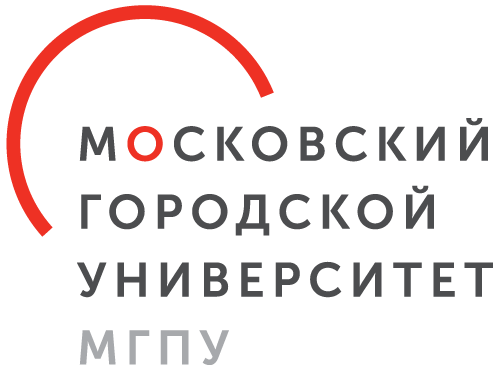 Требования к представлению ДПП на экспертизу
наличие лицензии
авторизация на Портале
наличие заявки
тексты утвержденных Программ в электронном виде (титульные листы Программ с подписью руководителя организации и печатью в формате PDF, тексты Программ – в формате WORD).
3
III
Внутренняя и внешняя экспертизы
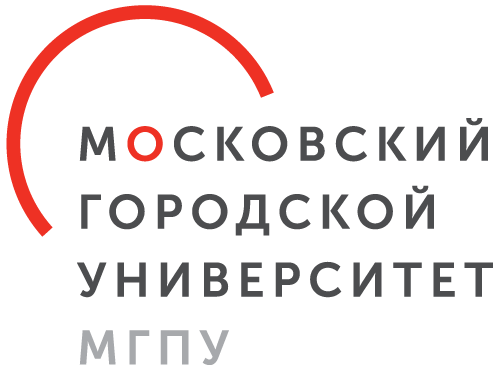 ЭС МГПУ
3 р.д.
+
-
+
Утверждение
5 р.д.
Содержательная
экспертиза
5 р.д.
II
IV
36-38 р.д.
-
Срок прохождения экспертизы программ ПК
Р
+
58-60 р.д.
Внешняя техническая 
экспертиза
Срок прохождения экспертизы программ ПК
I
Техническая 
экспертиза
3 р.д.
-
-
+
К
V
Координатор
-
Внешняя содержательная 
экспертиза, 18-20
Размещение Программы
3
Разработчик (автор)
+
VI
4
Новые требования к дополнительным профессиональным программам повышения квалификации учителей по направлениям: предметные компетенции, IT и средовые компетенции, цифровая дидактика
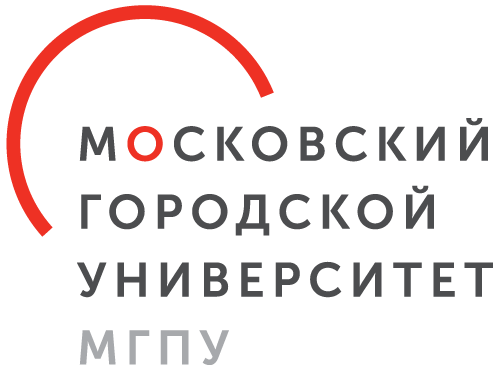 Уровневое распределение
Базовый                    Продвинутый                           Углубленный
5
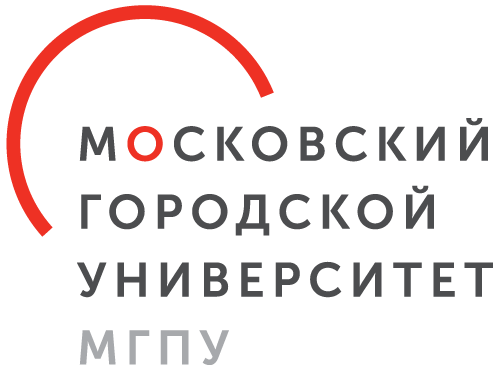 Предметные компетенции
ЕГЭ (ОГЭ, ВПР) от 65 до 75% выполнения работы

ЕГЭ (ОГЭ, ВПР) от 75 до 85% выполнения работы


ЕГЭ (ОГЭ, ВПР) от 85 до 100% выполнения работы
Базовый 
     уровень

Продвинутый 
     уровень

Углубленный 
     уровень
6
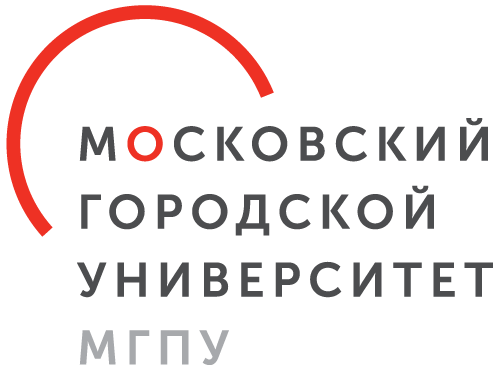 IT и средовые компетенции
базовые пользовательские навыки работы с компьютерной техникой и имеющимся в школе оборудованием

освоение навыков работы с имеющимся в школе лабораторным и цифровым оборудованием

освоение навыков работы с высокотехнологичным, профессиональным лабораторным и цифровым оборудованием
Базовый 
     уровень

Продвинутый 
     уровень

Углубленный 
     уровень
7
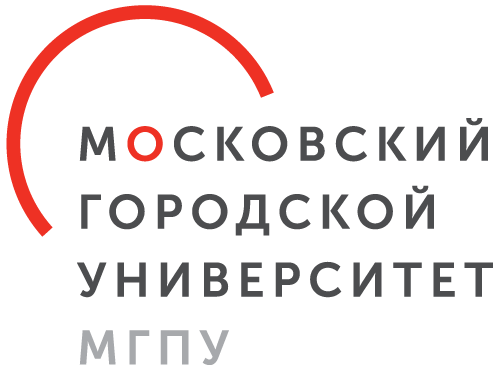 Цифровая дидактика
использование готовых решений, организация и сопровождение учебного процесса, доступных в Московской электронной школе
освоение навыков адаптации под профессиональные задачи готовых решений, доступных в Московской электронной школе
освоение навыков необходимых для создания собственного контента в Московской электронной школе
Базовый 
     уровень

Продвинутый 
     уровень

Углубленный 
     уровень
8
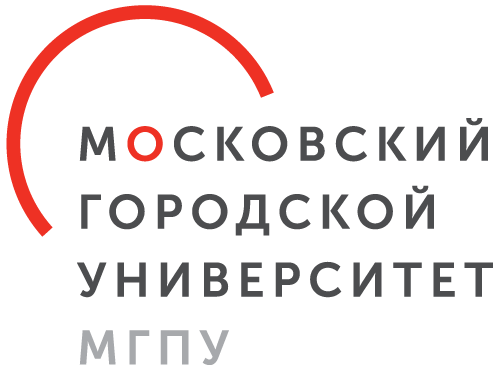 Важно!
Программы на внутреннюю экспертизу направляются координатору в период с 25 августа по 25 мая

Программы на внешнюю экспертизу направляются в период с 15 сентября по 15 июня

Программы, размещенные на Портале и невостребованные педагогическими работниками города Москвы по истечении 9 (девяти) месяцев с момента открытия записи, архивируются

Срок действия результатов экспертизы ДПП – два года с даты утверждения Экспертным советом
9